Don’t get it twistedAll the things employers get wrong about managing Millennials, and what they must get right
A presentation by Chude Jideonwo,
Managing Partner, RED
At the Human Capital Summit Africa on 10 March, 2017
Why always Millennials?
As a group, millennials are probably the most analysed generation ever. 
Everyone wants to know how to get the best out of them.
By 2020, millennials will make up 88% of the global workforce.
But they did not fall from heaven.
What makes Millennials different?
Better educated
Reduced economic prospects
Grew up with technology
Less religiously affiliated 
More cynical of authority
More interested in making a difference
What makes Millennials different?
More time acquiring degrees in order to compete
Less work experience on average
They expect employers to invest in them
Despise workplace politics
Prefer collaboration to competition
RED
RED is an organisation started, run, and designed to reach Millennials across the continent
55 full-time staff
All under 35, including founders
Average age: 25 
More women in leadership
Problem statement (pre-2014)
High staff turnover 
Entitlement complex 
Burn-out 
Zero work/life balance
Worse, when I spoke to many other employers of millenials. They had the exact same complaints. I decided I had to build an exceptional talent pool.
Reboot
2014: Decision for things to change 
2015: After company-wide strategy review, we asked ourselves: What is the one thing we would do that would make everything easier? 
Answer: Deliberate, realistic culture
We began to hire very deliberately 
We began to listen to what people wanted rather than what was “trending” 
We stopped doing unless the people wanted it 
Leadership – slowly – began to get out of the way
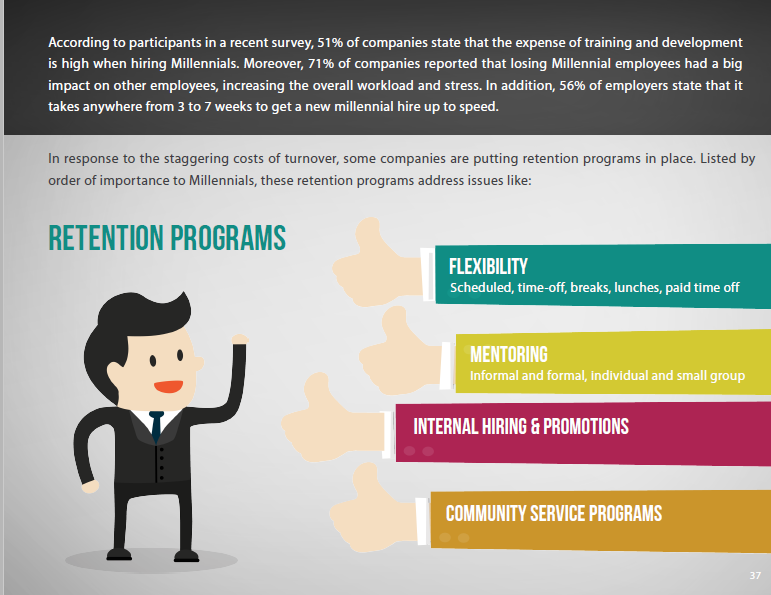 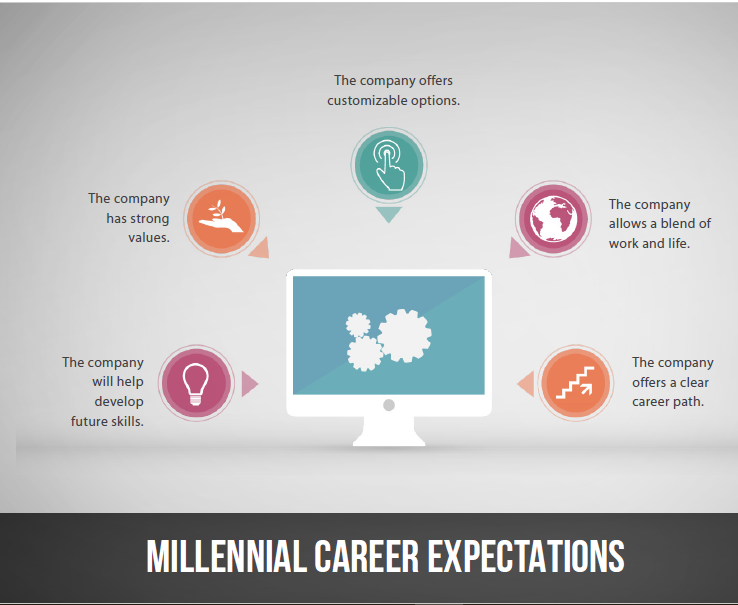 BEHT
Nigerian youth are not America's youth. Their own millennial dey see road and e tie rapper.
Reasonable. Responsible. Empathetic. Mature.
What did they want? 
What did they need? 
What could we do in our context?
For instance
Salary surveys in RED (including before the last increases in December) 

Step 1: Commission industry wide compensation survey
Step 2: Ask team members to advise on comparable salaries as part of survey 
Step MAJOR: Ask them what they think each other should earn 
Step 4: Activate as advised
No
Macbooks
iPads
Free lunch
Radical salaries
Radical workspace
Yes
Work from home every week, and one week a month
Unlimited casual leave
5-year Refresh Leave 
Performance management as one-on-one meetings
Shut down days
Yes
Teach Tuesday
Mentorships and pair system
Reduce need for discipline 
Firing-  with joy
Great alumni network - work for free and on schedule
Extended maternity leave
Humans of RED
We were not made for work alone
Faith 
Family 
Fun 
Wealth 
Rest
How?
Make hiring intuitive – 1-week test, direct-question interviews 
Maintain extremely high standards for hiring 
Zero tolerance for ‘brilliant a**holes’ 
Deliberate – fastidious – about culture of ‘joy’ 
Team leads assessed based on ability to lead. Care of team more important than financial goals 
Clarity and simplicity with performance management
Micro-management as the enemy
Results
CEO without CCTV
80 percent retention rates
Personal retention targets met
50% increase in revenues despite less time spent at office
Engagement through the roof
Direct feedback from staff
Work from home data from leaders
Joy survey
Flow test
88.9% of staff find purpose from their work.
77.8% think they have grown professionally.
88.9% trust the company’s leadership.
(Same time last year: 70%, 69%, 66%)
(This survey was anonymous, and administered this week)
How do you motivate millennials and develop them into leaders?
What motivates people
Not high salaries
Are they proud of their work?
Do they think you deal with them honestly?
Do they enjoy what they are doing, even if it's boring?
Do they believe in the leadership?
Do they think you care about them?
Do they think they are growing?
Do they think your business will keep growing and adding value?
At end of day, how do they live a good, fulfilling life?
Power has changed hands
Highly competitive workspace for talented workers 
So many options 
Massive entrepreneurial opportunity 
Highly demanding workforce 
Global awareness 
Peer pressure via social community 
‘Personal brand’ movement
The role of money
Of course: Money is crucial, in this economy  
Dollar upheaval reducing value of naira, persistent inflation, general uncertainty, familial demands 
But, literally, money is not everything – it needs be fair, and competitive 
You don’t want to win on money – especially if you’re not a multinational 
You want to win on engagement; on attachment
Still. Don’t
Pander
Overdo it
Accept insolence
Pit team members against each other
Use money to motivate - e.g. part of payment based on target
Do what you saw on a TED talk
Hold on to the past – once it was books, now it's video
Do
No need for all-knowing boss
Let them know everything is a work in progress
Ask for opinions.
Simplify everything - processes etc.
Align corporate goals to individual goals 
Mentorships
Where does the future lead?
In closing
HR/Talent is no longer about suspensions and rules, it's about love and care.
Our philosophy is something I suspect you should focus on:
Be honest
Treat people like adults
At RED, we have quickly moved toward the workplace of the future
THANKYOU